Making the BEST of a New Year
Acts 17:24-28
Richie Thetford									                   www.thetfordcountry.com
Making the BEST of a New Year
LOVE
For God
Matthew 22:37-38; 1 John 5:1-3; Romans 8:28
For Brethren
1 Thessalonians 4:9; Hebrews 13:1; 1 Peter 1:22
For All Men
Matthew 22:39; Matthew 5:43-44; Romans 13:10
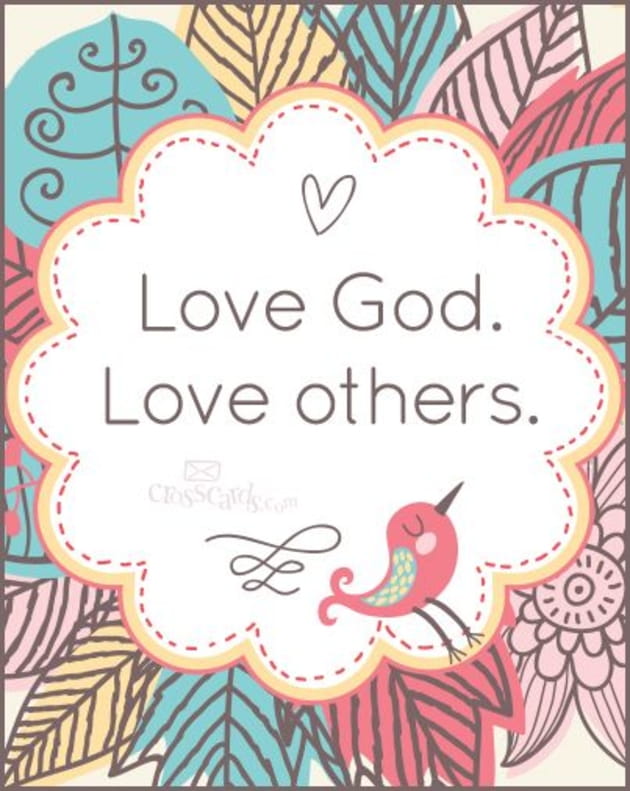 Richie Thetford									                   www.thetfordcountry.com
Making the BEST of a New Year
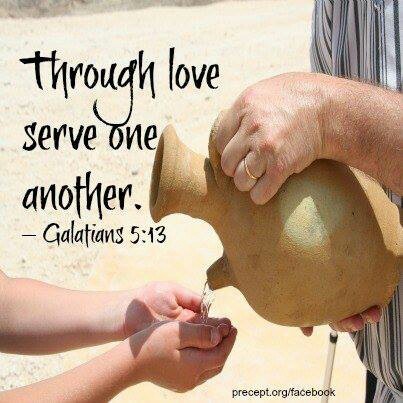 SERVICE
Love Demands Service
Galatians 5:13; Philippians 2:5-8
One Who Serves is Greatest
Matthew 20:25-28
Know What It Means to Serve
Luke 16:13; Luke 12:37; Matthew 25:34-40
Richie Thetford									                   www.thetfordcountry.com
Making the BEST of a New Year
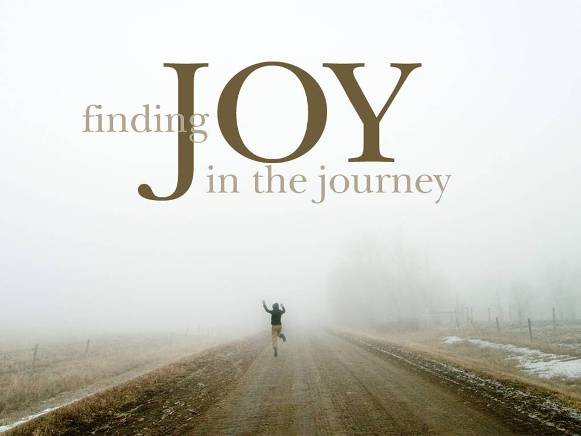 OPTIMISM
A Life of Joy!
Romans 5:2; 2 John 4
Fellowship with God
1 John 1:3
Promise of Eternal Life
1 John 2:25; Titus 1:2
Love, Service, Optimism – Admirable traits of a faithful Christian!
Richie Thetford									                   www.thetfordcountry.com